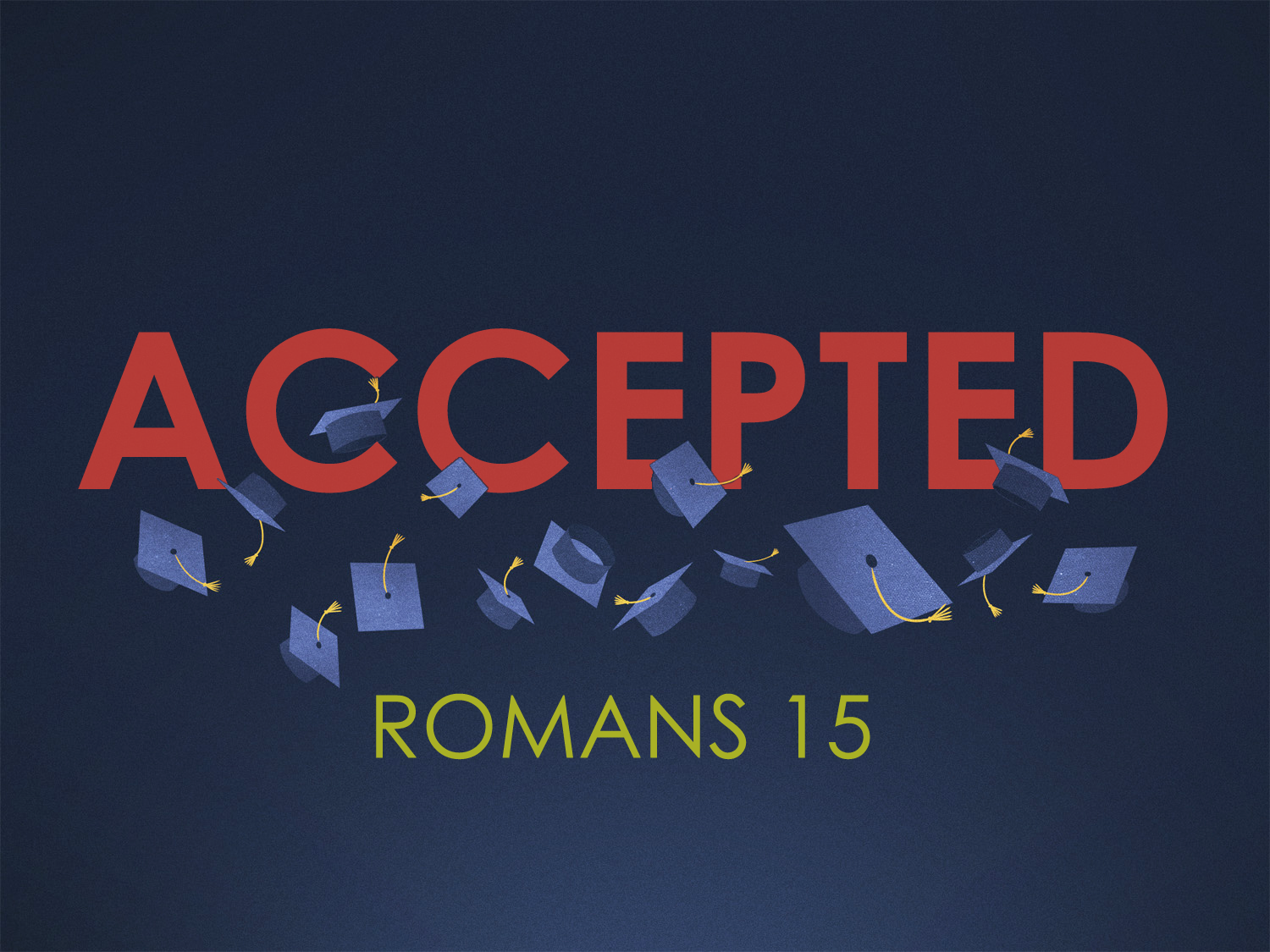 ACCEPTED – ROM 15
[Speaker Notes: Over the summer many 18 year olds are getting something pretty special in the mail:  College acceptance letters.  They’ve worked, studied, hoped, and dreamed.  They’ve visited, selected, and applied – and now they are finding out the great news: They’ve been accepted into college.

But it’s not just educational institutions that deal with matters of “acceptance.”  More and more, this is a quality that people are looking for in a local church.  In fact, people who are looking for a church often wonder….]
Is Your ChurchLoving & Accepting?
[Speaker Notes: The thoughts expressed in this question are only going to come up more and more often in the coming years.  Especially in younger families who’ve grown up in a hyper-tolerant culture.

As Christians, we need to be equiped to address these concerns not only in our answers – but in the kindness people experience when they worship with us.

** so Today I want to talk about what we need to UNDERSTAND, LOVE, and PRACTICE regarding an environment of acceptance in the local church.  



I want you to understand: The difference between post-modern “acceptace” and Biblical “Acceptance”
I want you to feel: That Biblical acceptance is totally reasonable, and we are not crazy for having standards of right and wrong.
I want you to feel: Happy that God’s form of acceptance is superior to the modern counterfit that doesn’t love enough to warn of danger and pain.
I want you to do: God-like acceptance to others.  This means:  Love from Day 1.  Looking Deeper Than Demographics.  A Family-Bond. Pursuing Our Purpose.]
What We Need To Understand About Acceptance.
In The Bible, We Are Taught To Seek Acceptance From God Above All Others.
Offering Acceptable Worship & Service (Rom 12:1,2)
Accepting His Teaching & Instruction (Mark 4:20)
In The Bible, Acceptance Is Not Unconditional Approval.  (1 Corinthians 6:9-11)
We Are Taught To Extend Acceptance To Others As Part of A Growing Process. (Rom. 15:7-9)
[Speaker Notes: Now our Key text will be Romans 15, but we are going to bounce around a bit to really get the whole picture. So we will actually begin in Romans 12.



In recent years, it’s become popular to hear parents tell a mis-behaving child – “that is unacceptable.”

In contrast – others have ADAMENTLY QUESTIONED:  “Why can’t you just accept me the way I am.”  and then rejected those who don’t fully accept them as they are.

Romans 15 describes an acceptance that is NOT a blind acceptance of anything and everything – Acceptance in based around our common commitment to Christ. In The Bible, God Is Always Loving, But Does Not Accept All Behaviors.]
Understanding Acceptance In Higher Education
You Can Be Accepted If You Meet Basic Entrance Requirements.
You Are Welcome & Belong Here.
You Will Be Officially Recognized As Part of Our School or Program.
You Are Accepted For The Purpose of Further Growth & Development.
Your Acceptance Can Be Revoked If You Continually Violate The Code of Conduct.
[Speaker Notes: Matt 16:24-25…  There is more to do, but it all begins simpy with the desire to know God – and to begin following Jesus.

*those who came to hear Jesus – he welcome them to examine, to question, to evaluate.

For those who choose to become Christians – they were baptized – Acts 2

Matthew 28:18 And Jesus came up and spoke to them, saying, “All authority has been given to Me in heaven and on earth. 19 [e]Go therefore and make disciples of all the nations, baptizing them in the name of the Father and the Son and the Holy Spirit, 20 teaching them to observe all that I commanded you; and lo, I am with you [f]always, even to the end of the age.”

TEACHING THEM…we are accepted, but there is more for us to learn and more for us to choose to FOLLOW and OBEY.

*Some choose to leave.  “Demas forsaken – having loved the present world..”

*** POINT: If you want me to prove each of these one by one – we can have that conversation – My point – is for those who already know the passages I’m referencing to see the Connection as it relates to ACCEPTANCE.  This is a really helpful metaphor we can use when we talk to people about being a loving and accepting church.

Friends – there is no college in the world – that will forgive you and let you start again as many times as GOD!  NO MATTER what we do – we can always turn around and come back to HIM. And there is no college in the world – that can bestow upon us the HONOR or the REWARD that He can bestow.   HIS ACCEPTANCE is amazing, and I want each of us to understand how it functions and how wonderful it is.]
What We Need To Love About Acceptance
I Love That God’s Acceptance Is Always Available. (Luke 15:18-24)
I Love That God’s Acceptance Has Superior Boundaries To Keep Me From Harm. (Gal 6:7-8)
I Love That God’s Acceptance Is Working To Bring Out The Best In Me.
I Love That God’s Acceptance Is Training Me To Appreciate What Really Matters In The Hearts of Others.
Rom 15:1-6, 13
[Speaker Notes: *I imagine this is the aspect of God’s acceptance that you LOVE TOO!

Gal. 6:7-8…..Superior Boundaries – They are better than the “anything goes” “it’s all okay” cultural mentality around us. They are better for two reasons – the first obvious one, is that people who really love us – will love us enough to warn us when we are going to be seriously hurt.  I’m glad that God has the backbone to tell me things for my own good.  Secondly – God-like acceptance is superior because God is Himself and unchanging and righteous standard.  When he rejects some-behavior or attitude – it’s not on a whim, it’s not because of his background.  It is because HE can perfectly evaluate it.   ***Even athiest today who deny any concept of absolute morality will admit that certain positive behaviors are good for stablity in society.  But their judgments are constantly shifting. Not God. He’s standard is timeless.



BLIND Acceptance sounds good at first, but it really falls short!]
Practicing Biblical Acceptance
We Will Extend Love From Day 1.
We Will Look Deeper Than Demographics.
We Will Maintain A Family-Bond Despite Personal Differences.
We Will Pursue Our Purpose Together.
We Will Be Both Accepting & Admonishing.
Romans 15:14-16
[Speaker Notes: SO MUCH GOOD comes from practicing Biblical Acceptance:

Selflessness (vs. 1)
Edification (vs. 2)
Mutual Respect for God’s Word (vs. 4)
Mutual Conformity to the Mind of Christ (vs 5)
United In Praise To God (vs 6)
Reflecting On The Acceptance Given To us (vs 7)

DEEPER:   I Can Accept Another Christian Despite Our Cultural Differences.

FAMIY BOND-PERSONAL DIFFERENCE:  I Can Accept Another Christian Whose Practices Are Different From My Own In Matters of Judgment.  (This could be a whole lesson)
Opinions About Food
Opinions About Days
Opinions About Neutral Matters.(Car we drive, color of clothing, styles of music)
Opinions About Bible Translations
Opinions About Parenting
Opinions About Personal Restrictions (No caffeine, Don’t work Sunday afternoons, Specific Euphenisms various families allow or don’t allow.)]
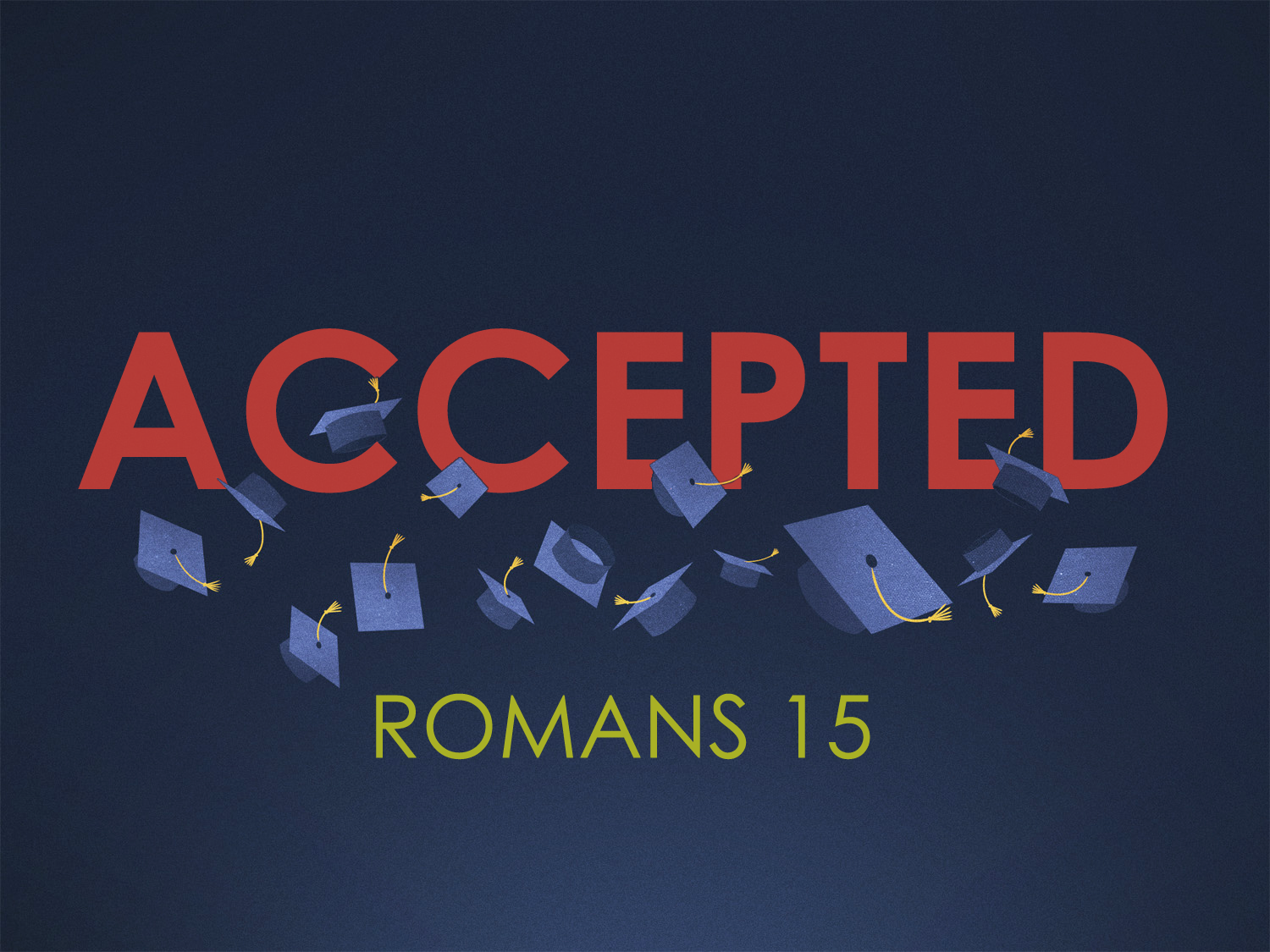 ACCEPTED – ROM 15
[Speaker Notes: Today, we want you to know that we serve a very loving and accepting God.  He will take you exactly as you are today – all the baggage, all the hurt, all the past choices good and bad.  And he will begin to bring out your best so that you SHINE with HIS LOVE.]